UKS2 Earth and Space Knowledge Mat
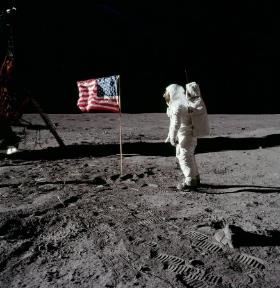